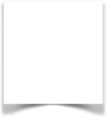 نشاط
أدوات
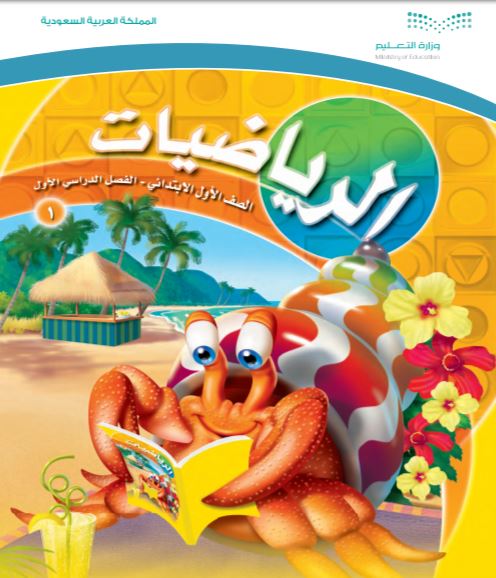 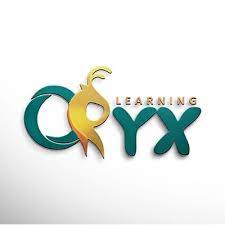 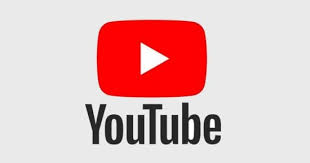 الفصل الثالث عشر
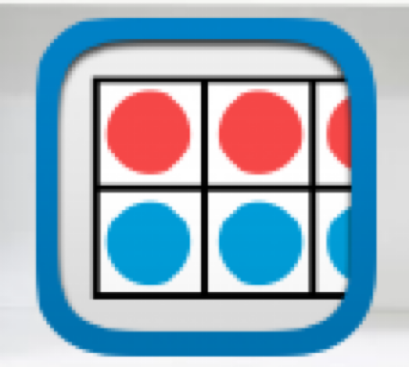 النقود
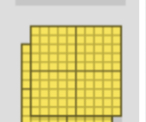 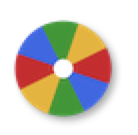 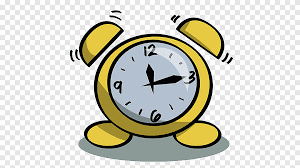 (١٣-٤)  المبالغ المتساوية
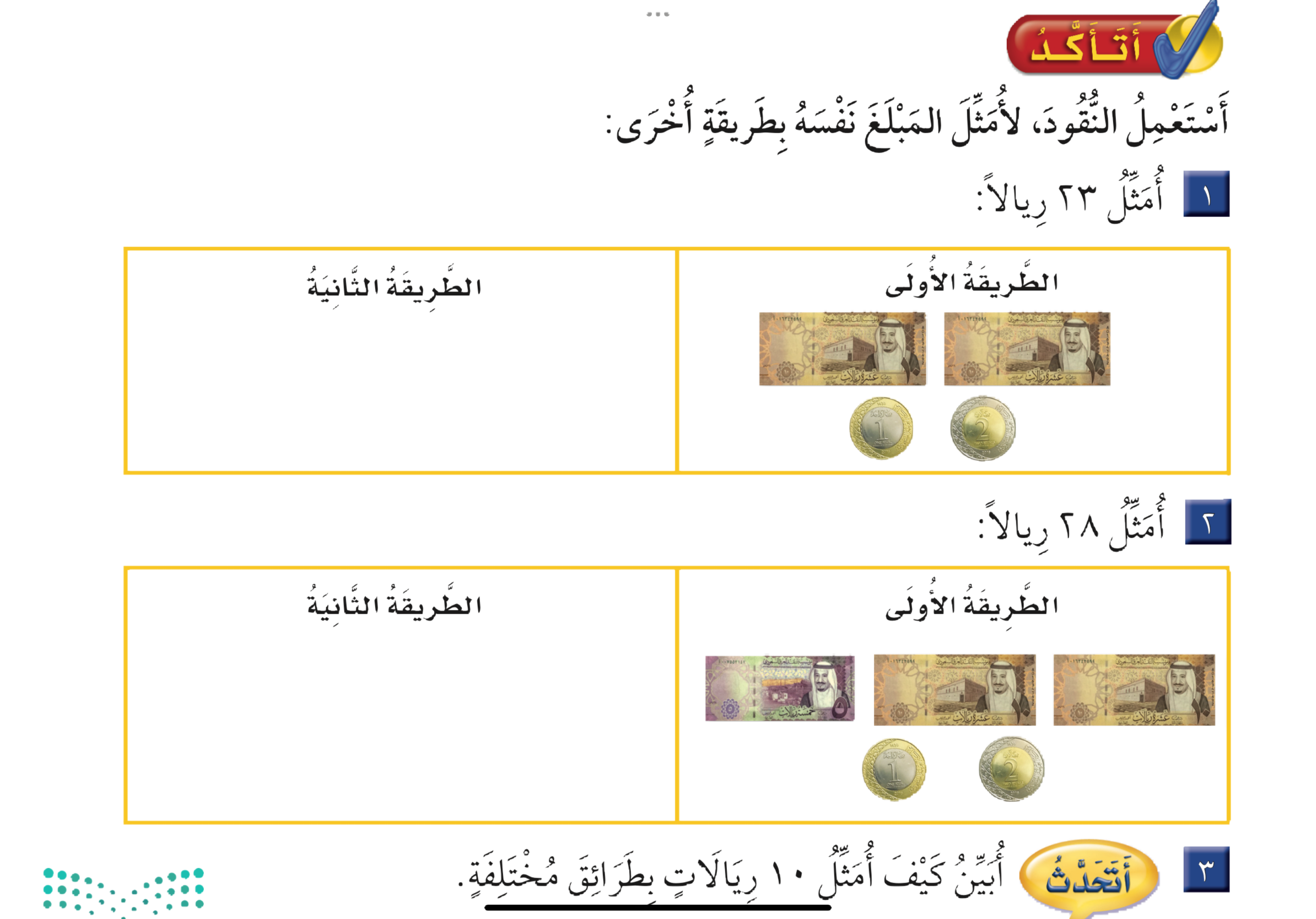 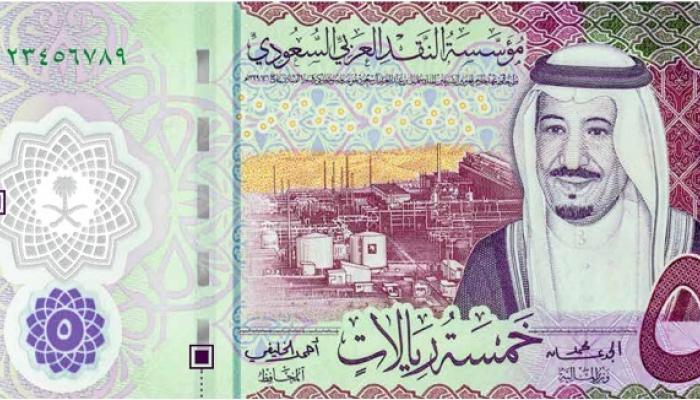 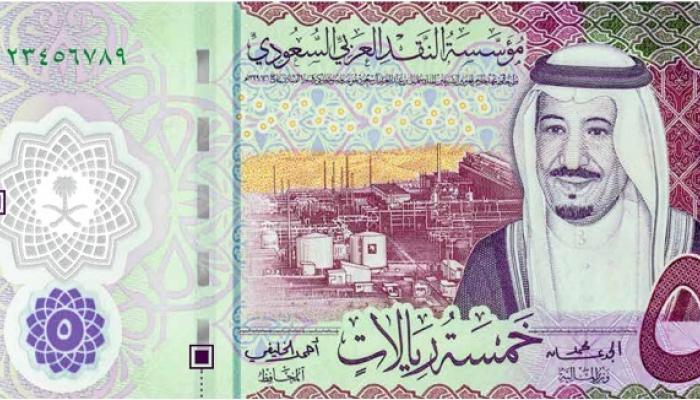 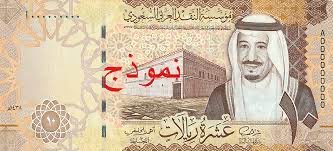 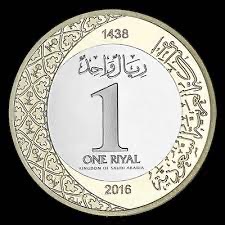 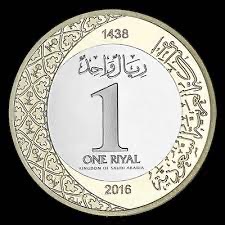 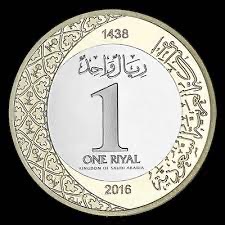 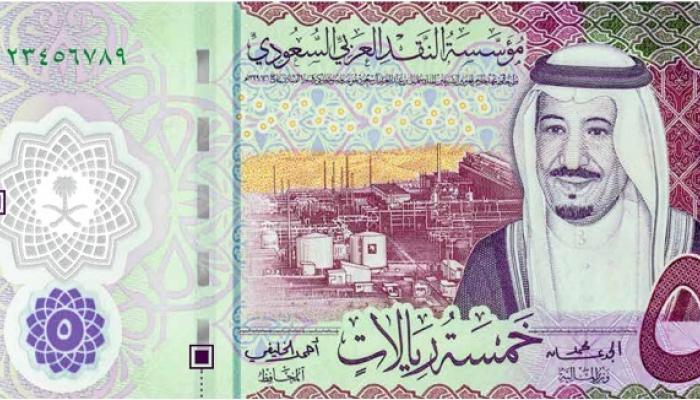 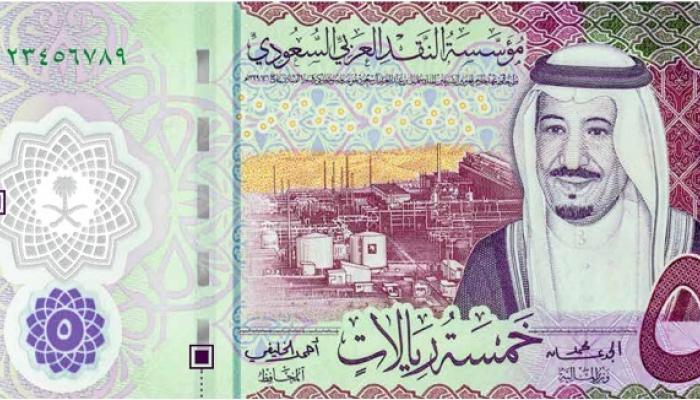 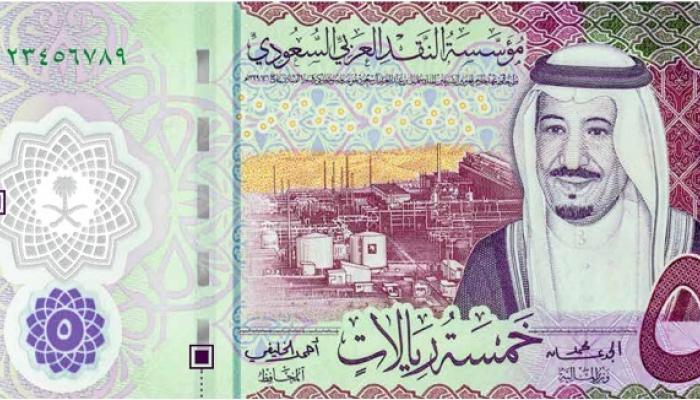 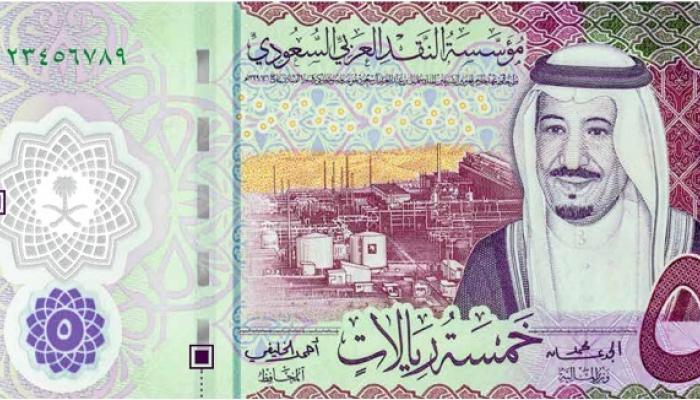 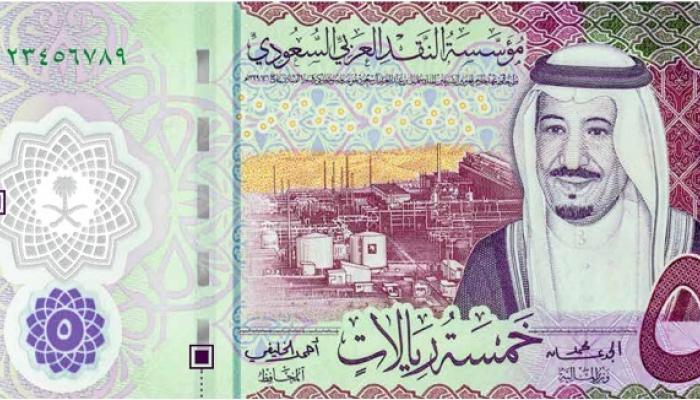 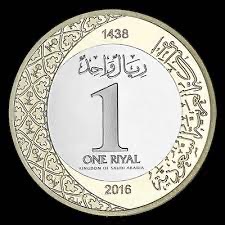 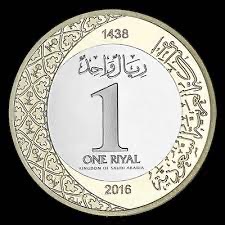 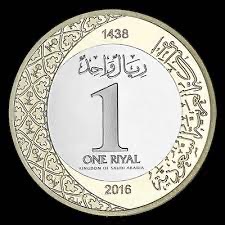 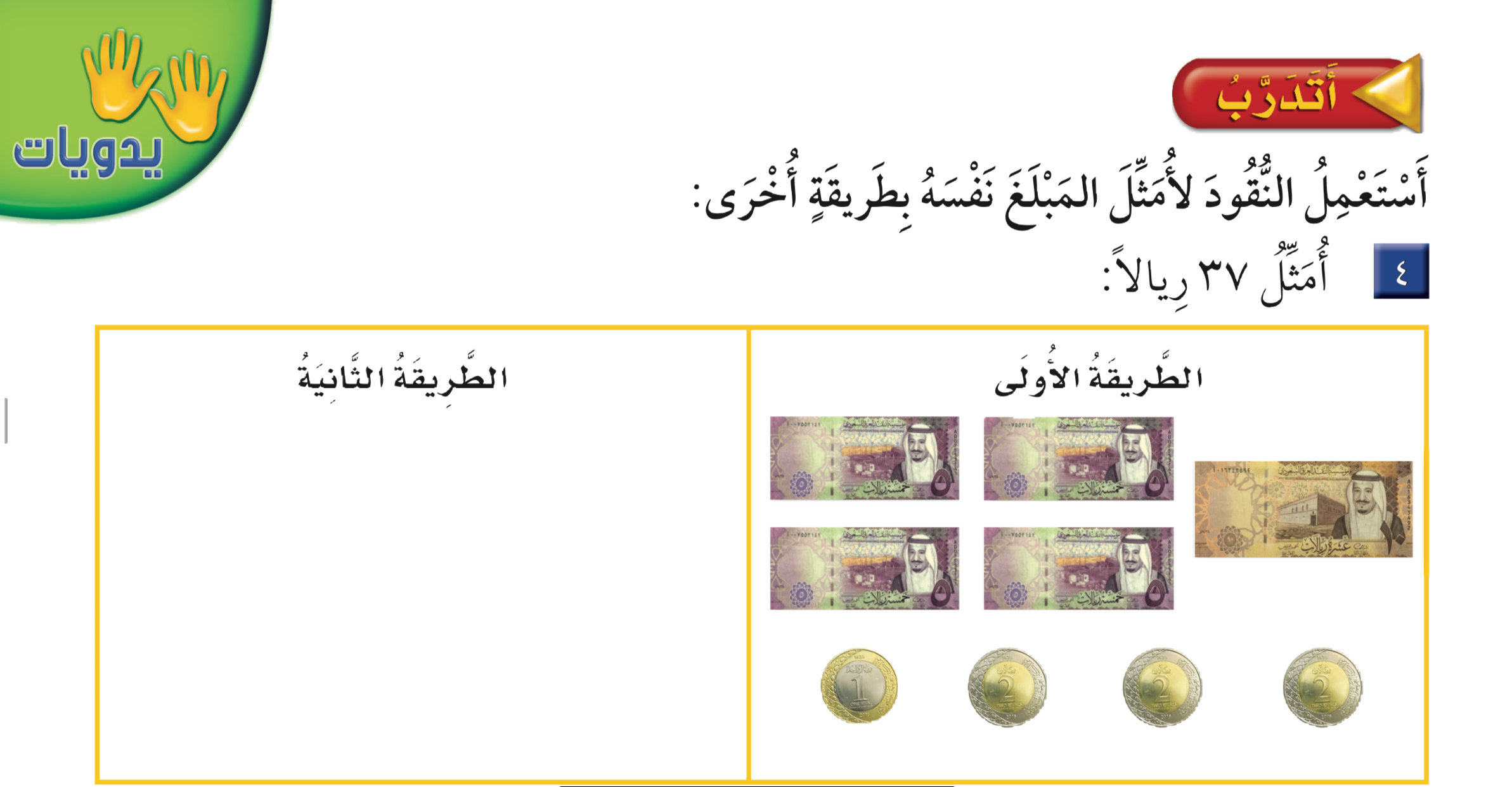 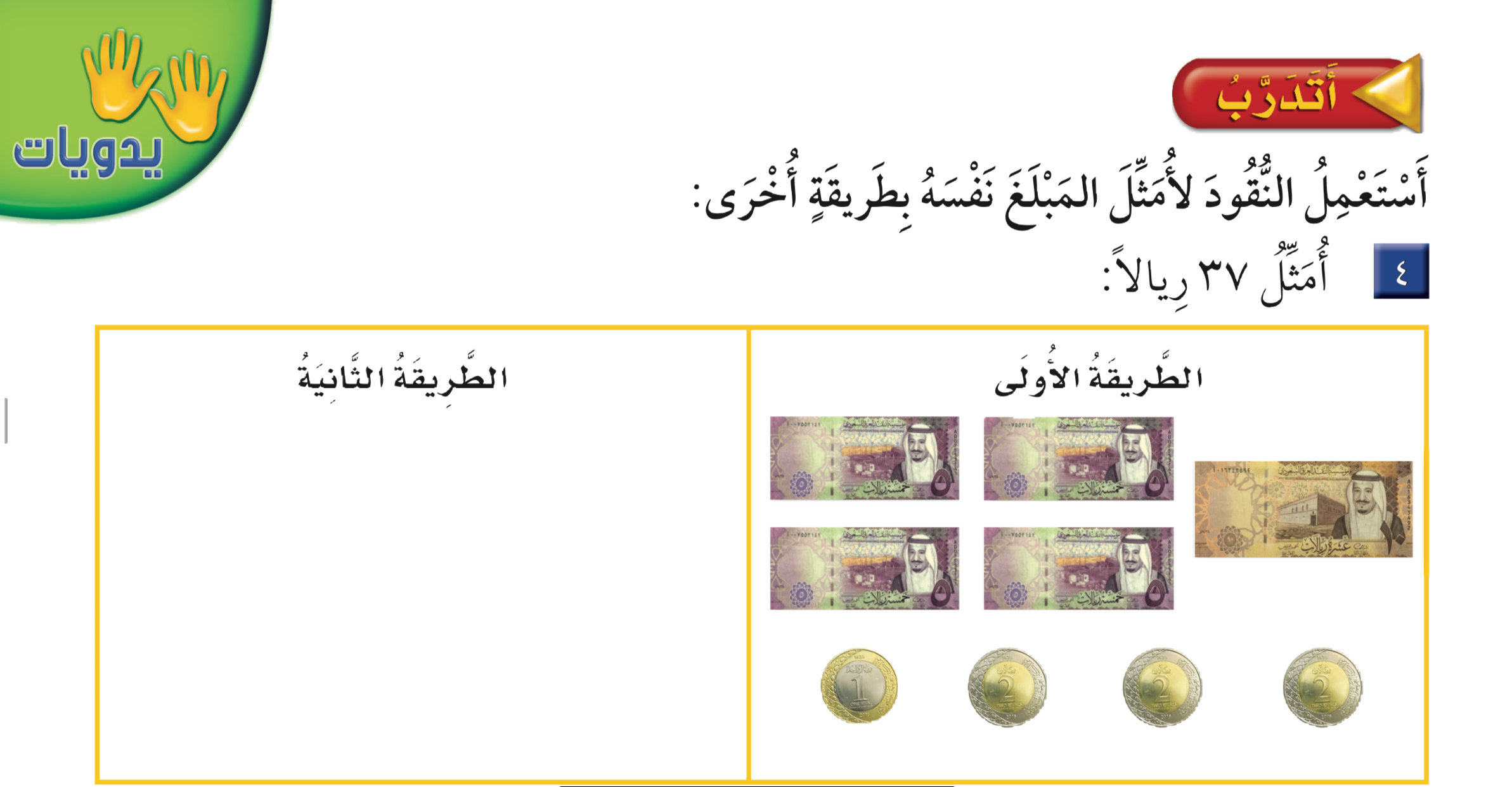 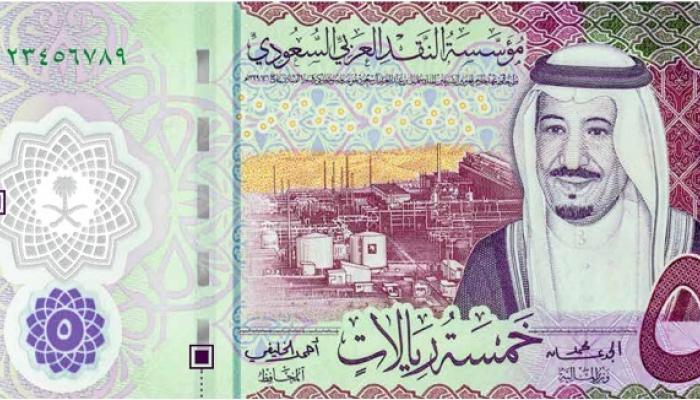 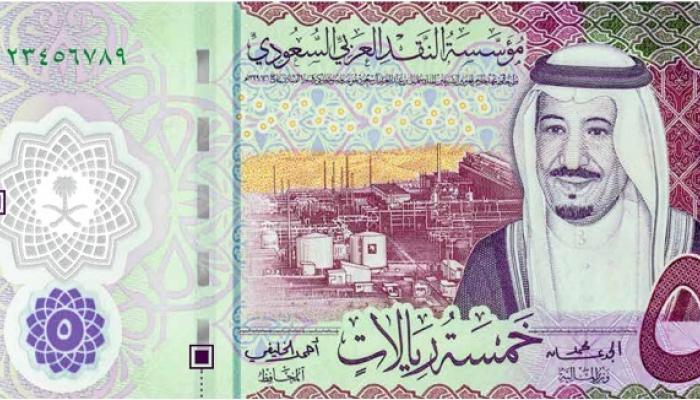 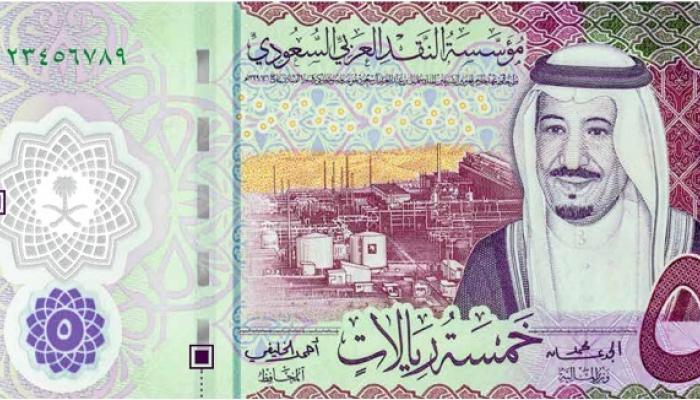 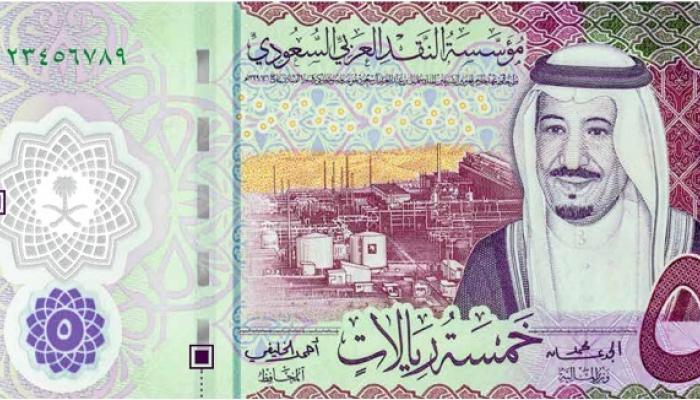 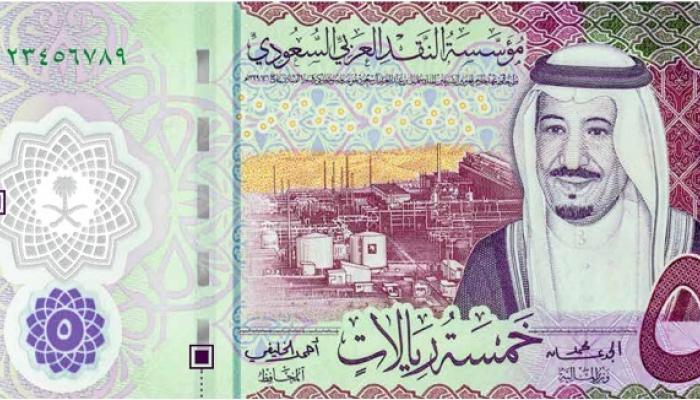 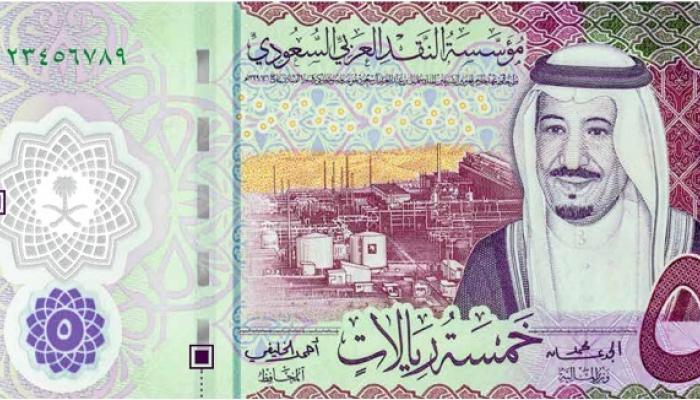 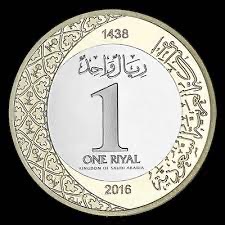 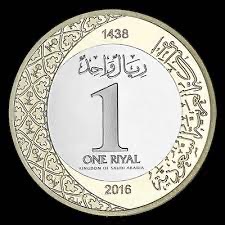 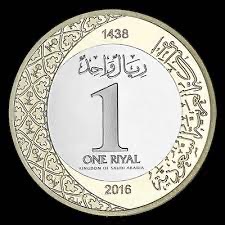 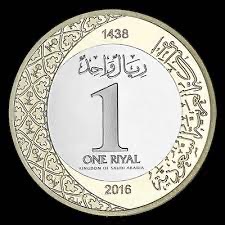 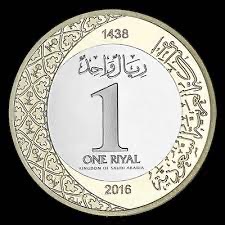 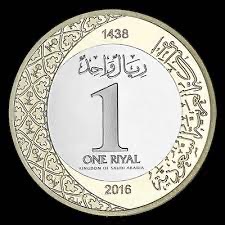 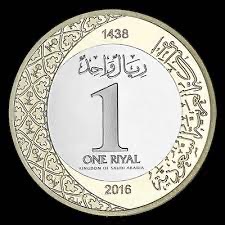 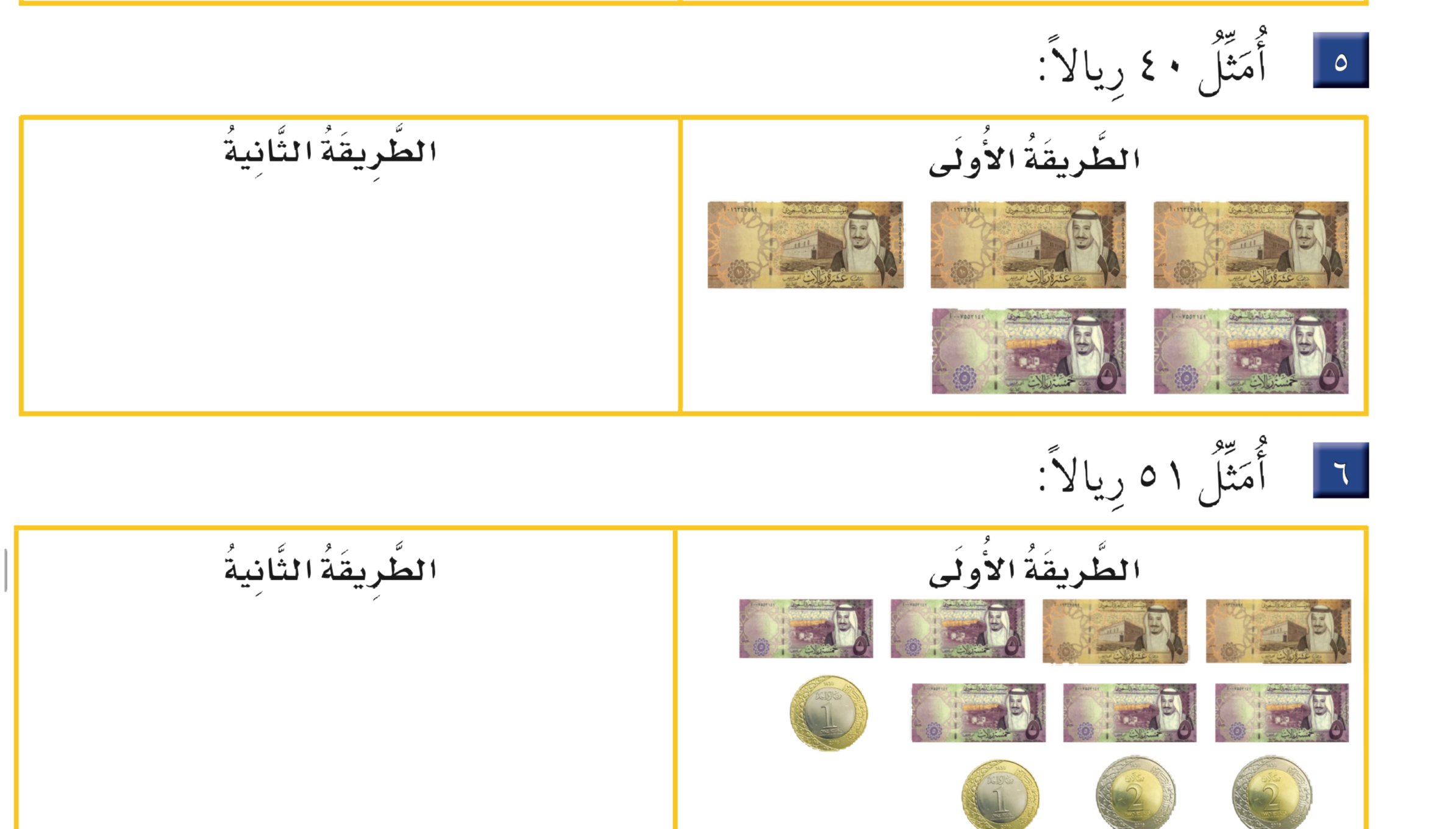 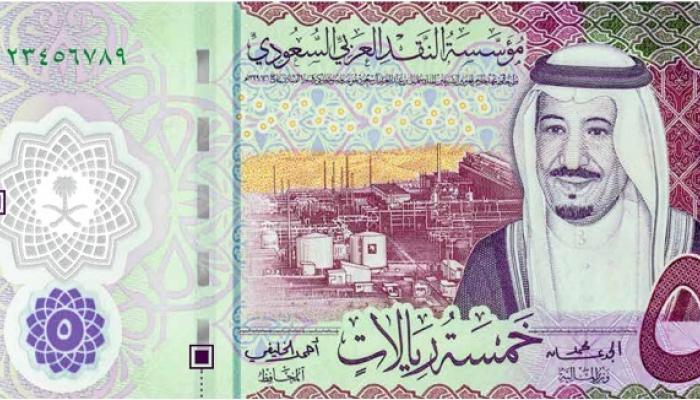 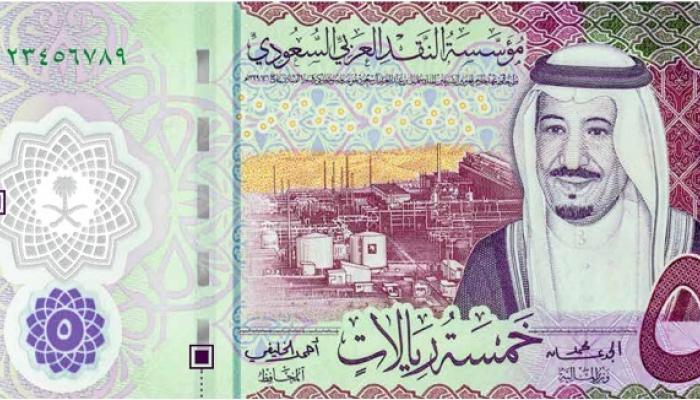 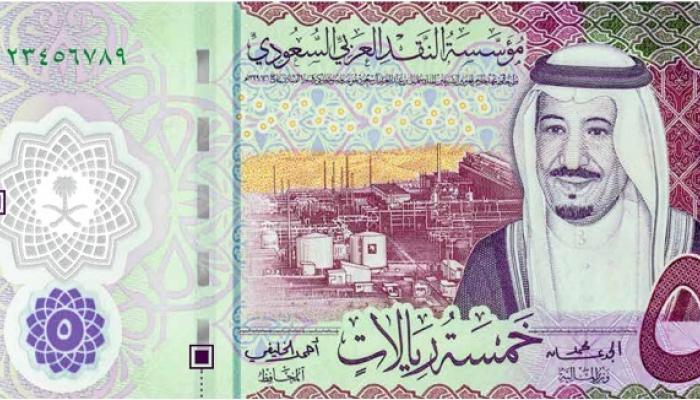 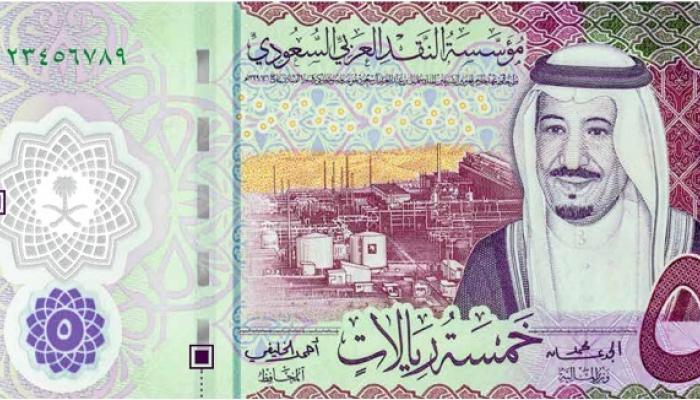 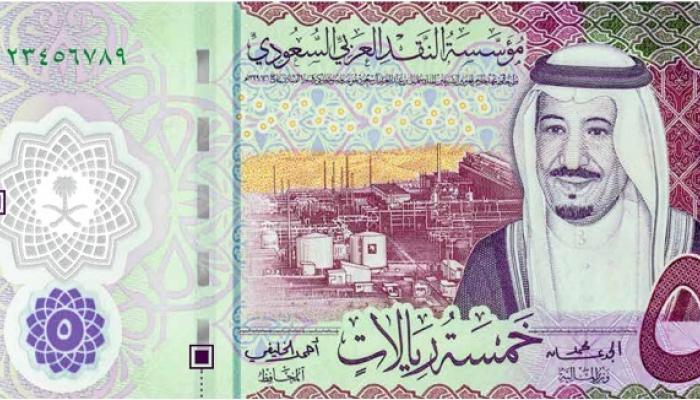 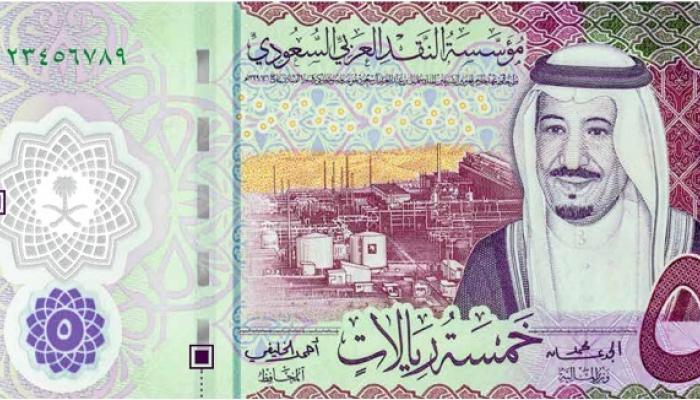 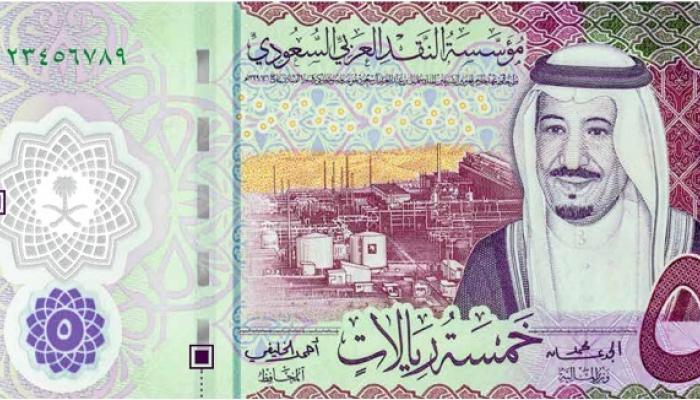 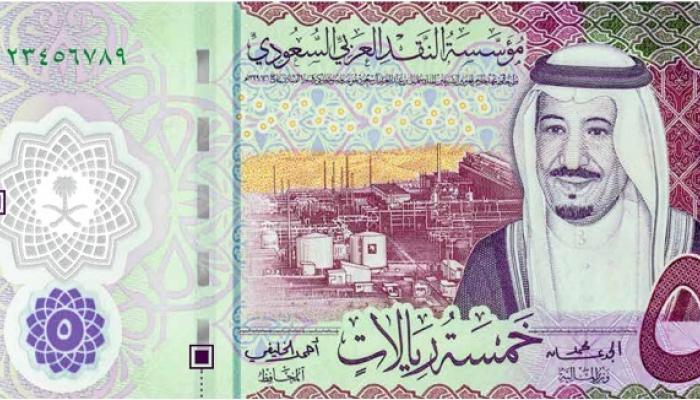 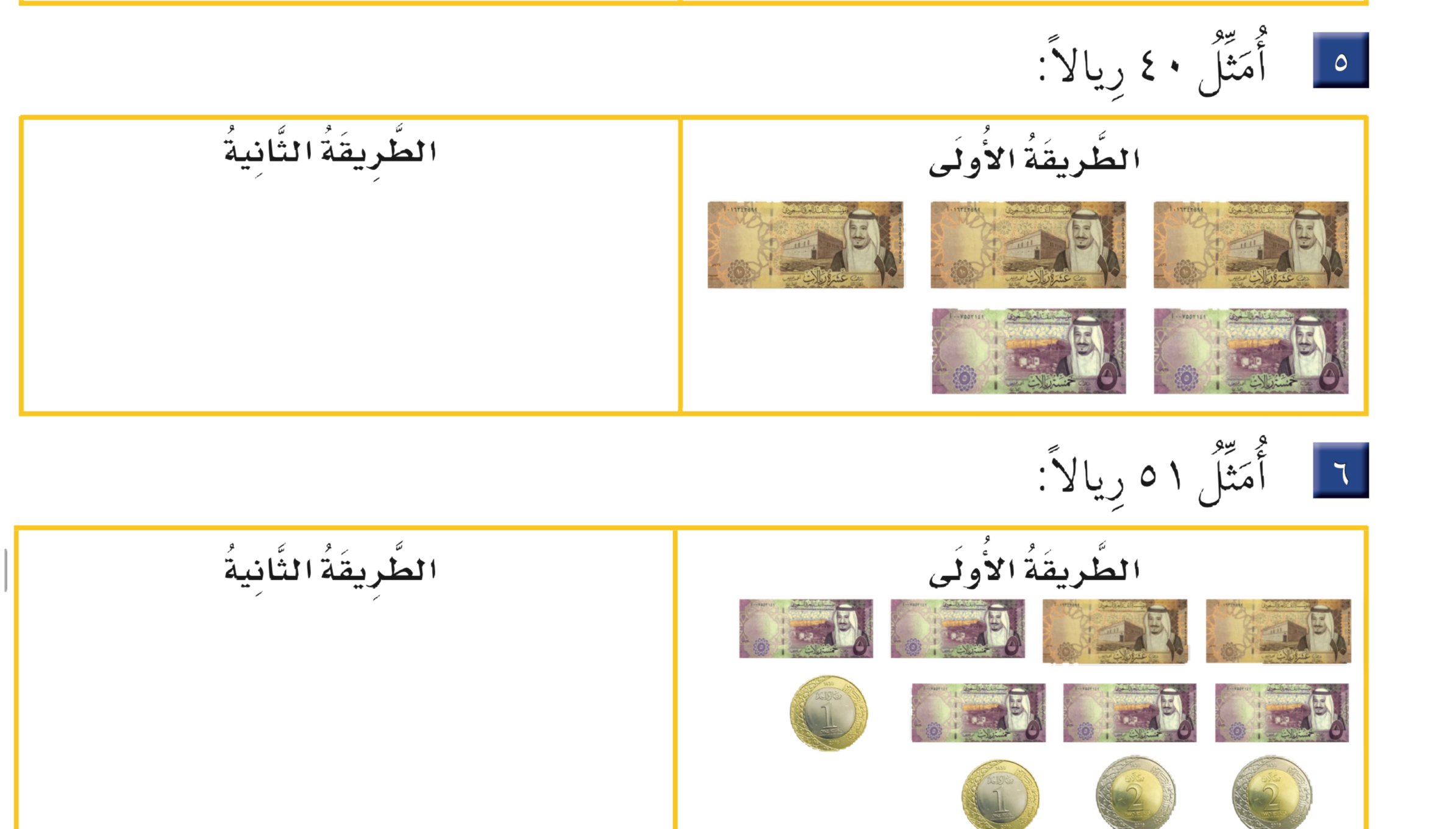 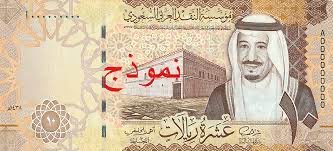 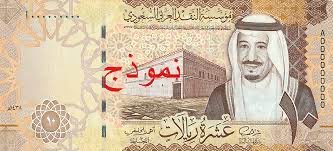 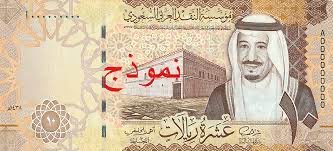 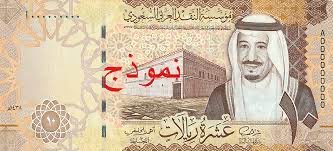 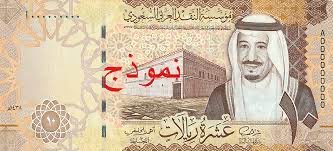 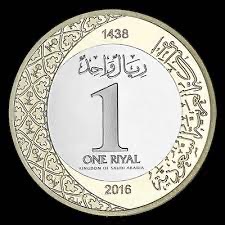